ПРОЕКТ БЮДЖЕТА  УПРАВЛЕНИЯ ОБРАЗОВАНИЯ АДМИНИСТРАЦИИ ГОРОДА ЕВПАТОРИИ РЕСПУБЛИКИ КРЫМ  на 2025 г. и плановый период 2026 – 2027гг.
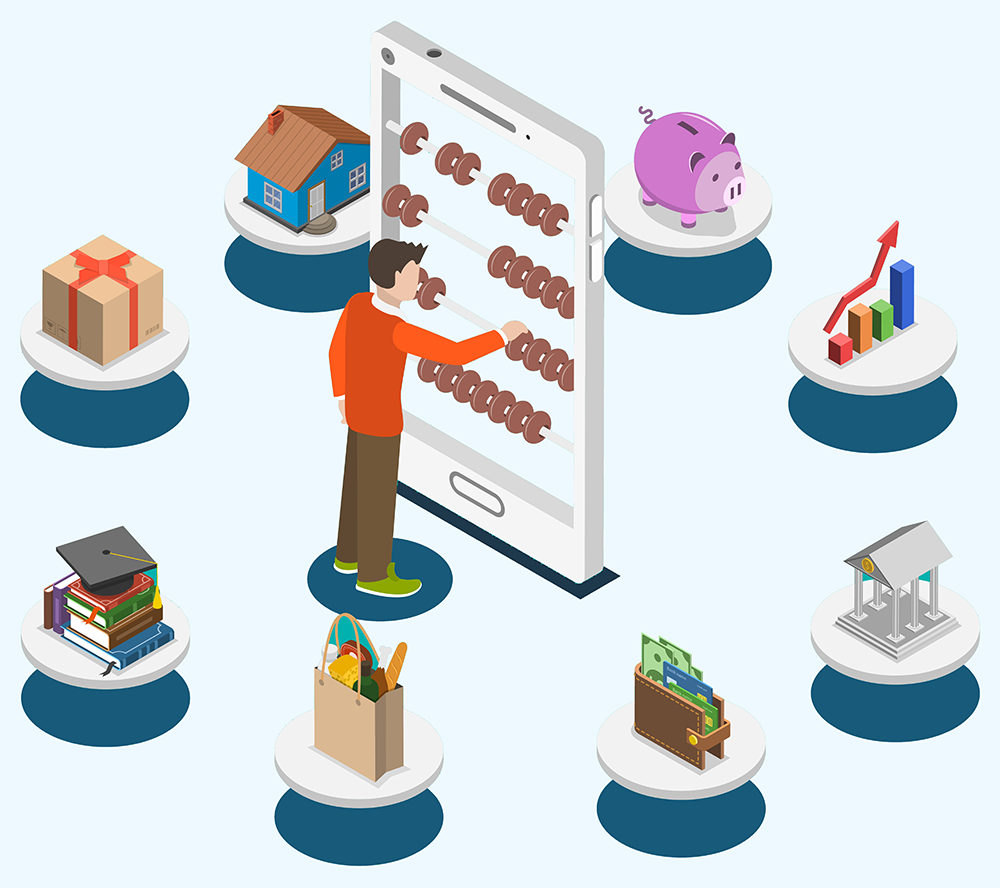 ПРОЕКТ БЮДЖЕТА УПРАВЛЕНИЯ ОБРАЗОВАНИЯ  АДМИНИСТРАЦИИ ГОРОДА ЕВПАТОРИИ  РЕСПУБЛИКИ КРЫМ НА 2025 Г. И ПЛАНОВЫЙ ПЕРИОД 2026-2027 ГОДЫ.
Бюджет управления образованияадминистрации города Евпатории Республики Крым 
на 2025 год и плановый период 2026-2027 годы реализуется в рамках:
муниципальной программы Развития образования в городском округе Евпатория Республики Крым,  
муниципальной программы Гражданская оборона, защита населения и территорий городского округа Евпатории Республики Крым, 
 муниципальной программы Социальная защита населения городского округа Евпатория Республики Крым
муниципальной программы «Молодежь Евпатории».
.
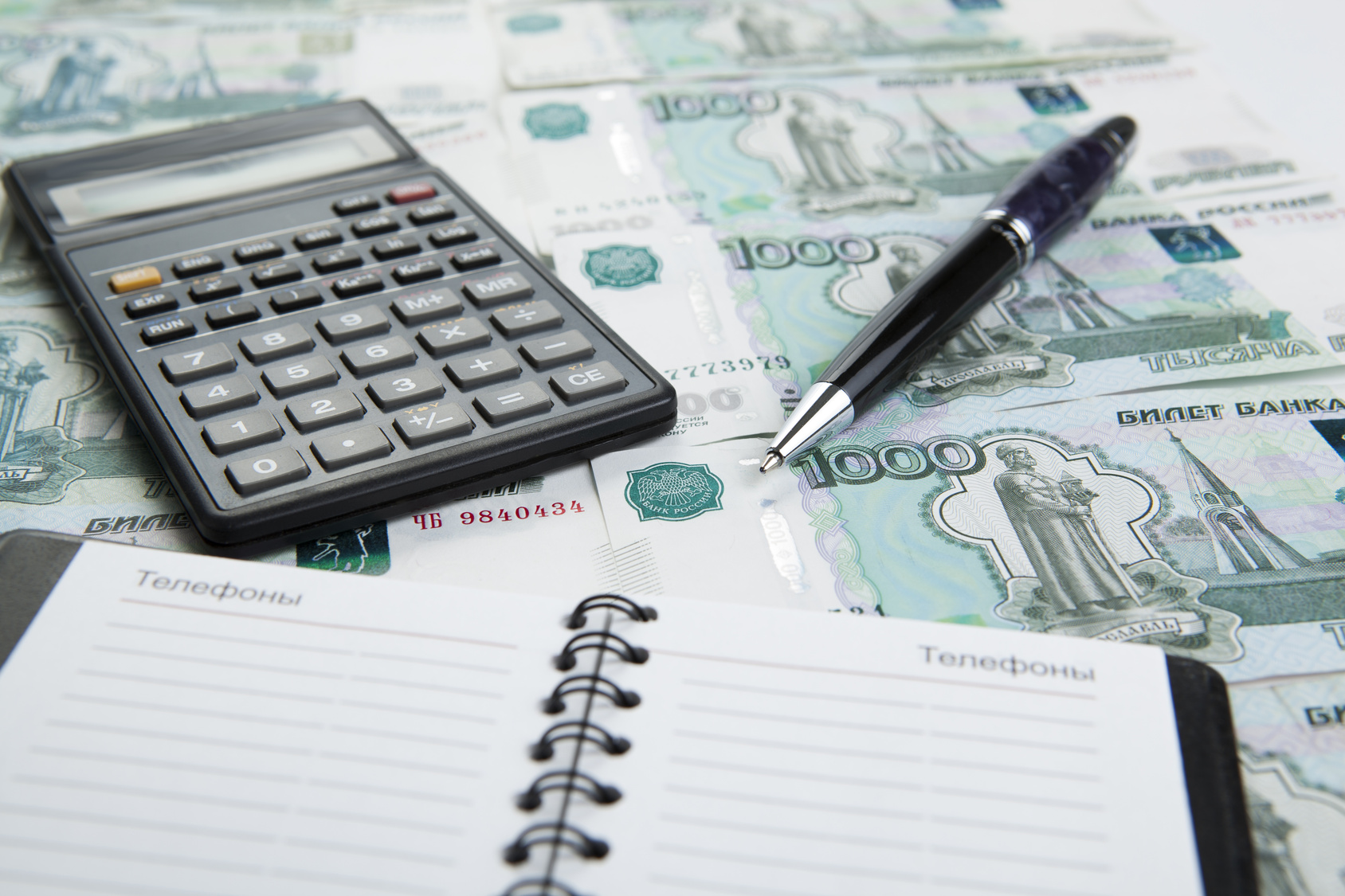 ПРОЕКТ БЮДЖЕТА УПРАВЛЕНИЯ ОБРАЗОВАНИЯ  АДМИНИСТРАЦИИ ГОРОДА ЕВПАТОРИИ  РЕСПУБЛИКИ КРЫМ НА 2025 Г. И ПЛАНОВЫЙ ПЕРИОД 2026-2027 ГОДЫ.
Структура организаций, находящихся в ведении управления образования
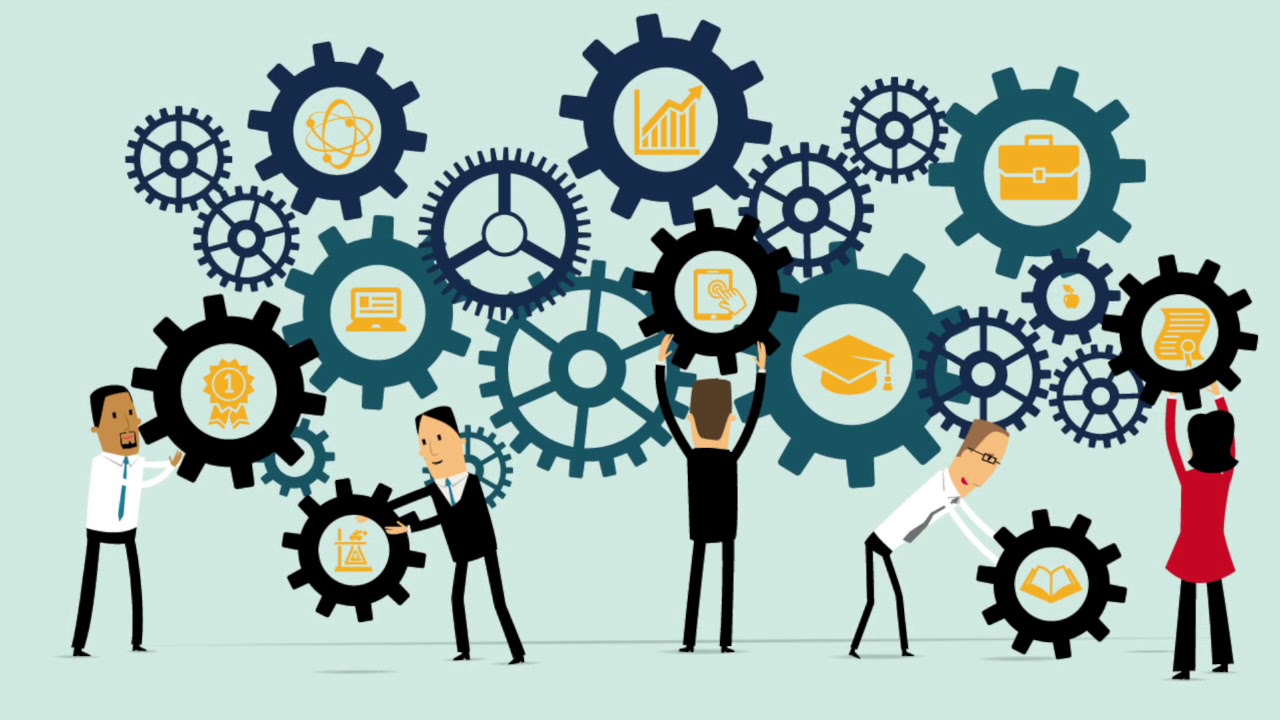 ПРОЕКТ БЮДЖЕТА УПРАВЛЕНИЯ ОБРАЗОВАНИЯ  АДМИНИСТРАЦИИ ГОРОДА ЕВПАТОРИИ  РЕСПУБЛИКИ КРЫМ НА 2025 Г. И ПЛАНОВЫЙ ПЕРИОД 2026-2027 ГОДЫ.
Общий объем ассигнования на 2025 год и плановый период 2026-2027 годы
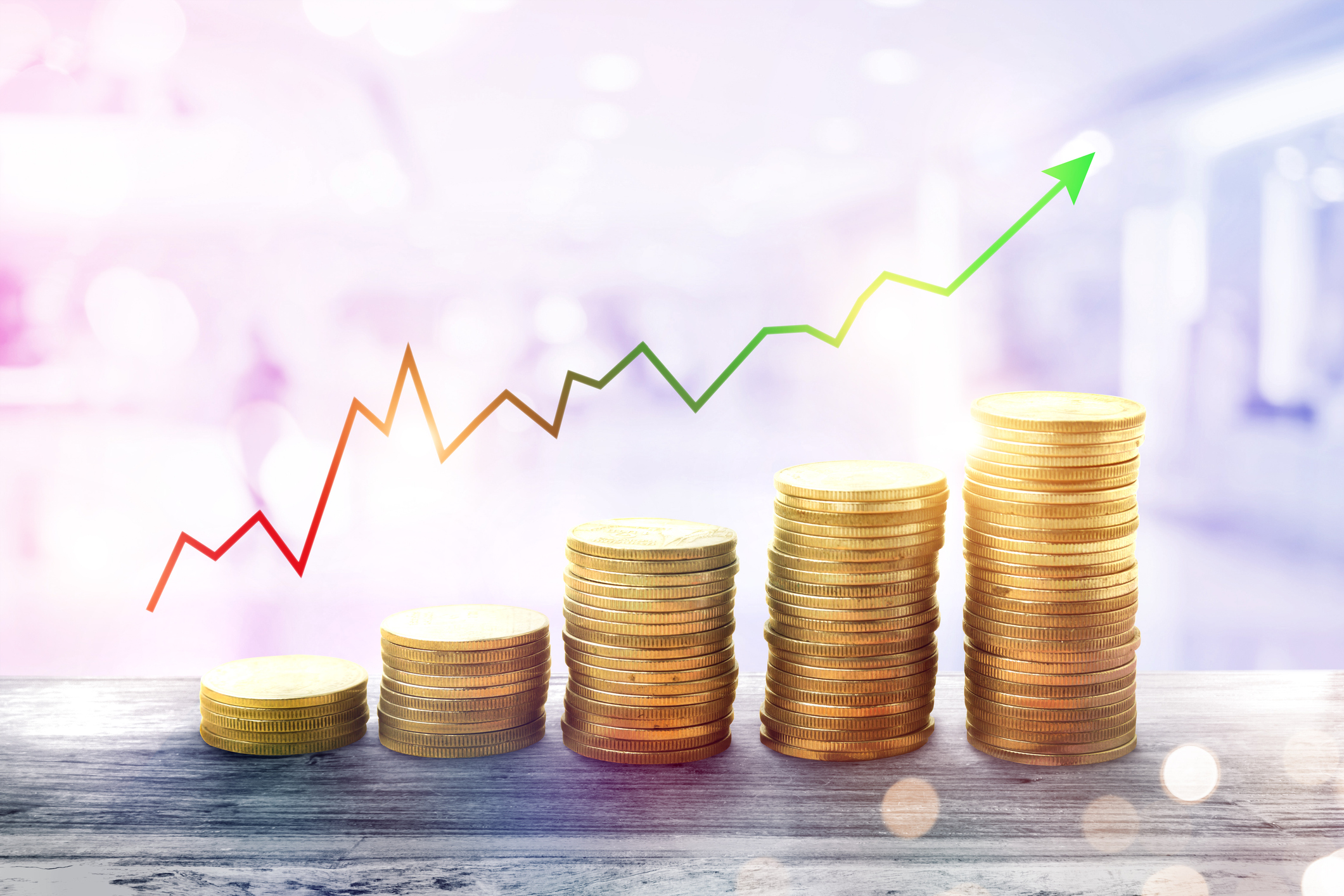 1 958,524 млн. руб.
1 928,198 млн. руб.
2025
2026
2027
ПРОЕКТ БЮДЖЕТА УПРАВЛЕНИЯ ОБРАЗОВАНИЯ  АДМИНИСТРАЦИИ ГОРОДА ЕВПАТОРИИ  РЕСПУБЛИКИ КРЫМ НА 2025 Г. И ПЛАНОВЫЙ ПЕРИОД 2026-2027 ГОДЫ.
Структура бюджета на 2025 год и плановый период 2026 – 2027 годы
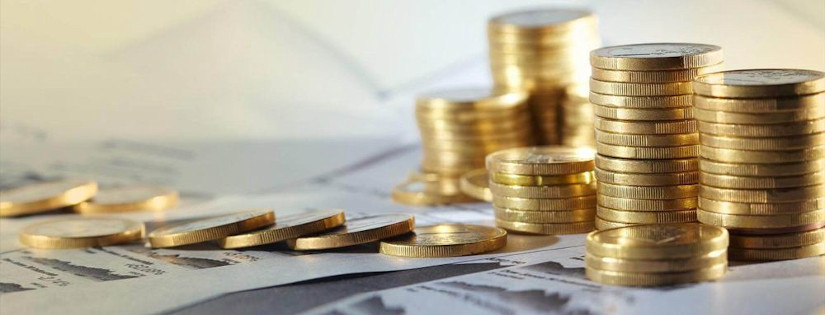 ПРОЕКТ БЮДЖЕТА УПРАВЛЕНИЯ ОБРАЗОВАНИЯ  АДМИНИСТРАЦИИ ГОРОДА ЕВПАТОРИИ  РЕСПУБЛИКИ КРЫМ НА 2025 Г. И ПЛАНОВЫЙ ПЕРИОД 2027-2026 ГОДЫ.
Статьи расходования средств из бюджета Республики Крым на 2025 год
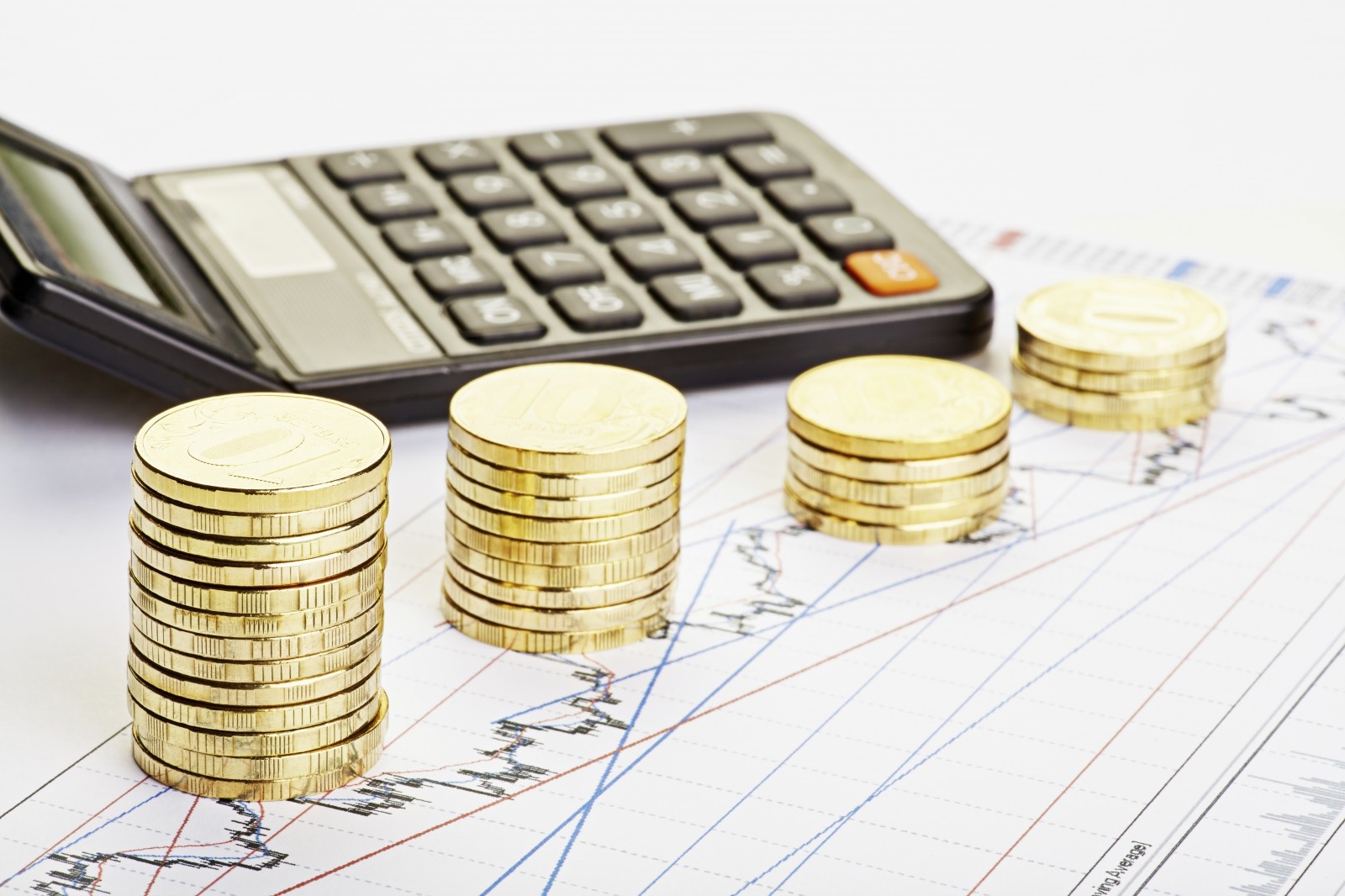 97,56%
2,34%
0,01%
0,09%
1,206 млн. руб.
31,641 млн. руб.
1 318,867  млн. руб.
0,151 млн. руб.
Выплата компенсации на осуществление отдельных государственных полномочий по материальному и денежному обеспечению одеждой, обувью и мягким инвентарем лиц из числа детей - сирот и детей, оставшихся без попечения родителей, обучающихся в муниципальных образовательных организациях
Компенсация расходов на оплату жилых помещений педагогическим работникам
Заработная плата и прочие расходы
Выплата компенсации родительской платы за присмотр и уход за детьми
ПРОЕКТ БЮДЖЕТА УПРАВЛЕНИЯ ОБРАЗОВАНИЯ  АДМИНИСТРАЦИИ ГОРОДА ЕВПАТОРИИ  РЕСПУБЛИКИ КРЫМ НА 2025 Г. И ПЛАНОВЫЙ ПЕРИОД 2026-2027 ГОДЫ.
Статьи расходования средств из Федерального  бюджета на 2025 год
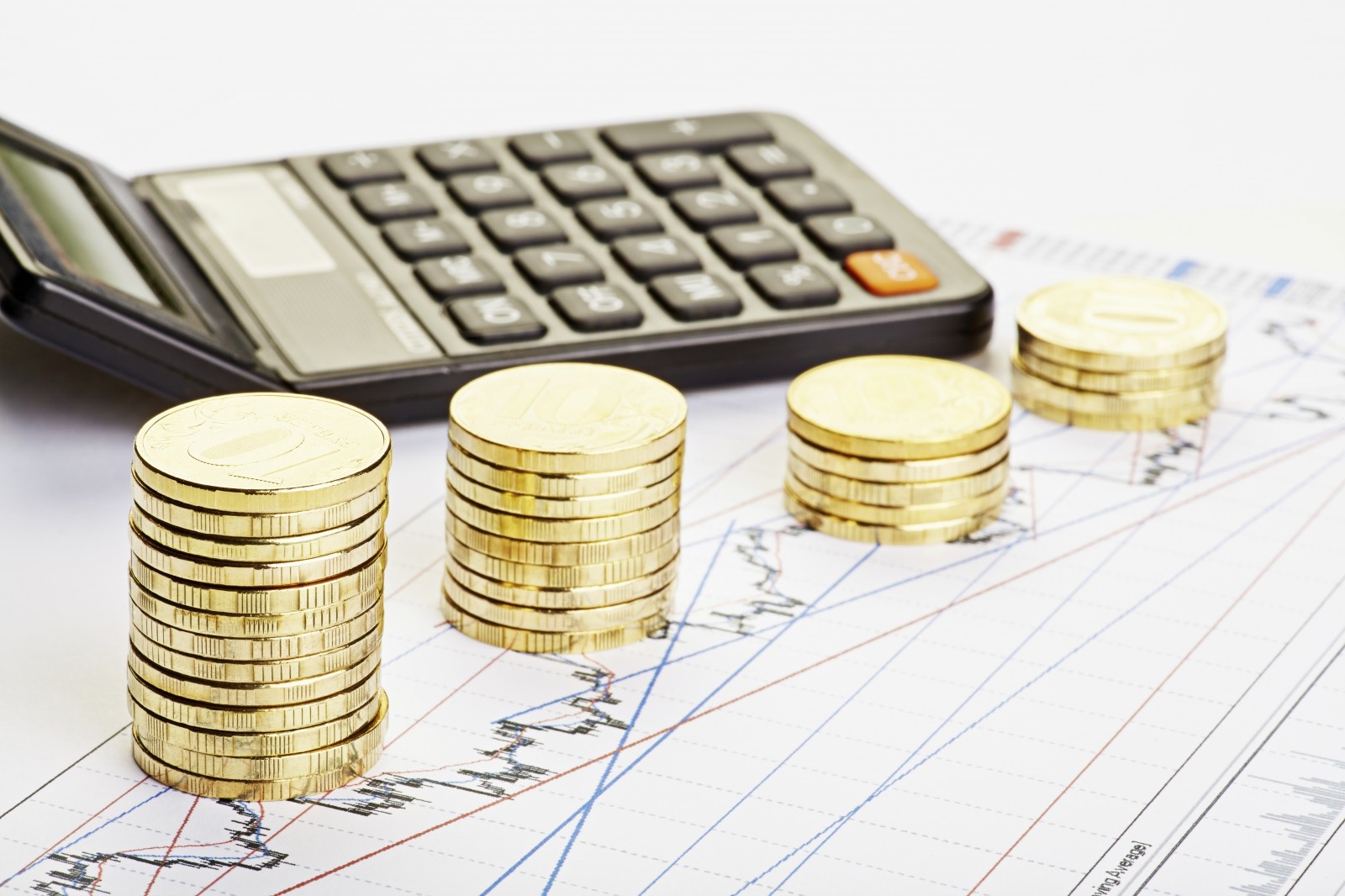 60,84%
61,34%
34,99%
3,67%
69,995млн. руб.
39,919 млн. руб.
4,192 млн. руб.
Обеспечение одноразовым горячим питанием  учащихся 1 - 4 классов
(из расчета 73,71 руб.)
Выплата ежемесячного денежного вознаграждения за классное руководство педагогическим работникам муниципальных общеобразовательных организаций
(классных руководителей – 510 чел.; выплата – по 5 000 руб.)
Проведение мероприятий по обеспечению деятельности советников директора по воспитанию и взаимодействию с детскими общественными объединениями
ПРОЕКТ БЮДЖЕТА УПРАВЛЕНИЯ ОБРАЗОВАНИЯ  АДМИНИСТРАЦИИ ГОРОДА ЕВПАТОРИИ  РЕСПУБЛИКИ КРЫМ НА 2025 Г. И ПЛАНОВЫЙ ПЕРИОД 2026-2027 ГОДЫ.
Статьи расходования средств из бюджета муниципального образования  г. Евпатория на 2025 год
Питание детей льготной категории
25,76 %
21,59 %
15,56 %
13,96 %
6,20 %
Заработная плата с начислениями
Мероприятия по обеспечению антитеррористической безопасности
Работы и услуги по содержанию имущества
Энергоносители
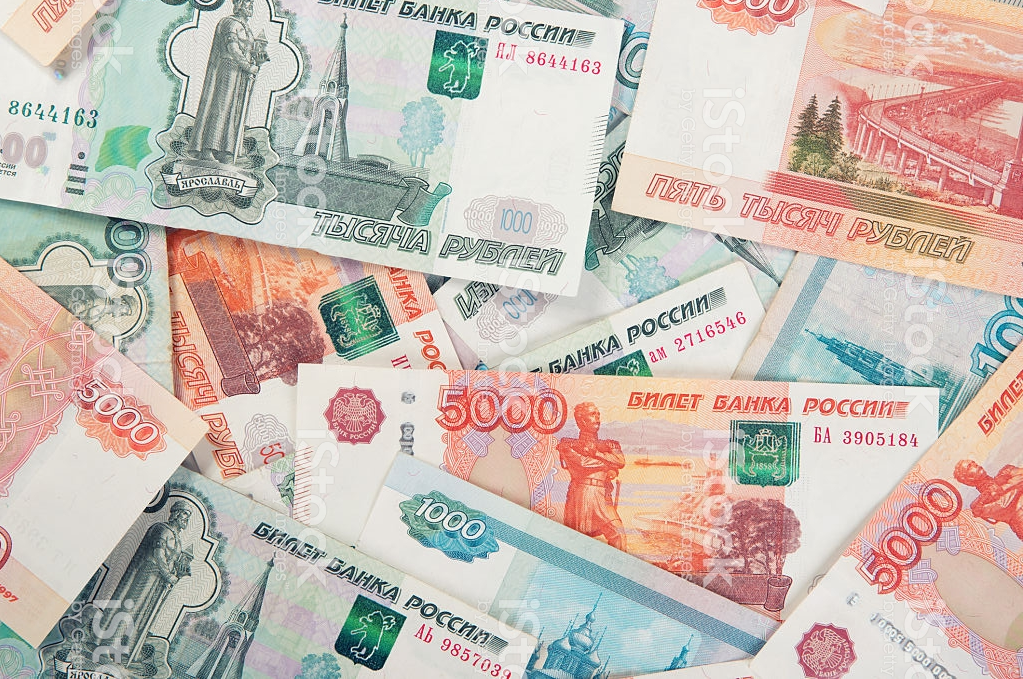 25,499 млн. руб.
64,010 млн. руб.
105,998 млн. руб.
88,858 млн. руб.
57,464 млн. руб.
3,73 %
0,55 %
1,43 %
0,34 %
Приобретение основных средств и материальных запасов
5,31 %
5,57 %
Налоги
Выплаты компенсаций обучающимся на дому за питание
Мероприятия по обеспечению пожарной безопасности
Мероприятия по оздоровлению детей
Прочие работы и услуги
5,890 млн. руб.
2,273 млн. руб.
1,385 млн. руб.
21,868 млн. руб.
15,336 млн. руб.
22,919 млн. руб.
ПРОЕКТ БЮДЖЕТА УПРАВЛЕНИЯ ОБРАЗОВАНИЯ  АДМИНИСТРАЦИИ ГОРОДА ЕВПАТОРИИ  РЕСПУБЛИКИ КРЫМ НА 2025 Г. И ПЛАНОВЫЙ ПЕРИОД 2026-2027 ГОДЫ.
Установка оборудования в целях обеспечения 
антитеррористической и противопожарной 
защищенности в дошкольных 
образовательных организациях
МБДОУ «ДС № 4 «Лютик»
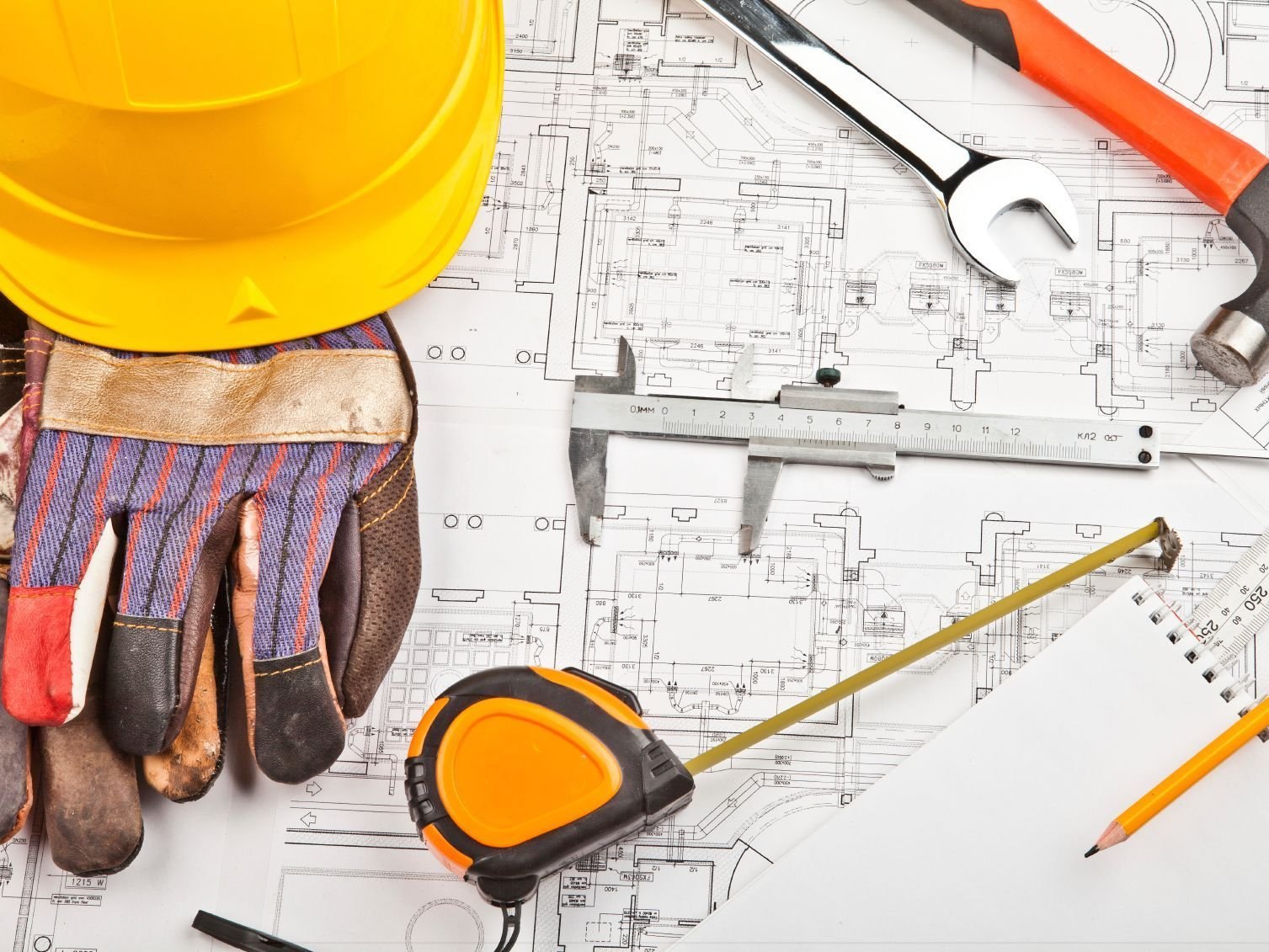 Монтаж наружного освещения – 0,590  млн. руб.
МБДОУ «ДС № 6 «Звёздочка»
Монтаж системы наружного экстренного оповещения  – 0,924 млн. руб.
МБДОУ «ДС № 11 «Кораблик»
Монтаж системы наружного освещения – 0,708 млн. руб.
Монтаж системы оповещения и эвакуации — 0,166 млн. руб.
Монтаж охраной сигнализации- 0,192 млн. руб.
МБДОУ «ДС № 25 «Белоснежка»
Монтаж наружного освещения – 0,708 млн. руб.
ПРОЕКТ БЮДЖЕТА УПРАВЛЕНИЯ ОБРАЗОВАНИЯ  АДМИНИСТРАЦИИ ГОРОДА ЕВПАТОРИИ  РЕСПУБЛИКИ КРЫМ НА 2025 Г. И ПЛАНОВЫЙ ПЕРИОД 2026-2027 ГОДЫ.
Установка оборудования в целях обеспечения 
антитеррористической и противопожарной 
защищенности в дошкольных 
образовательных организациях
МБДОУ «ДС № 27 «Розочка»
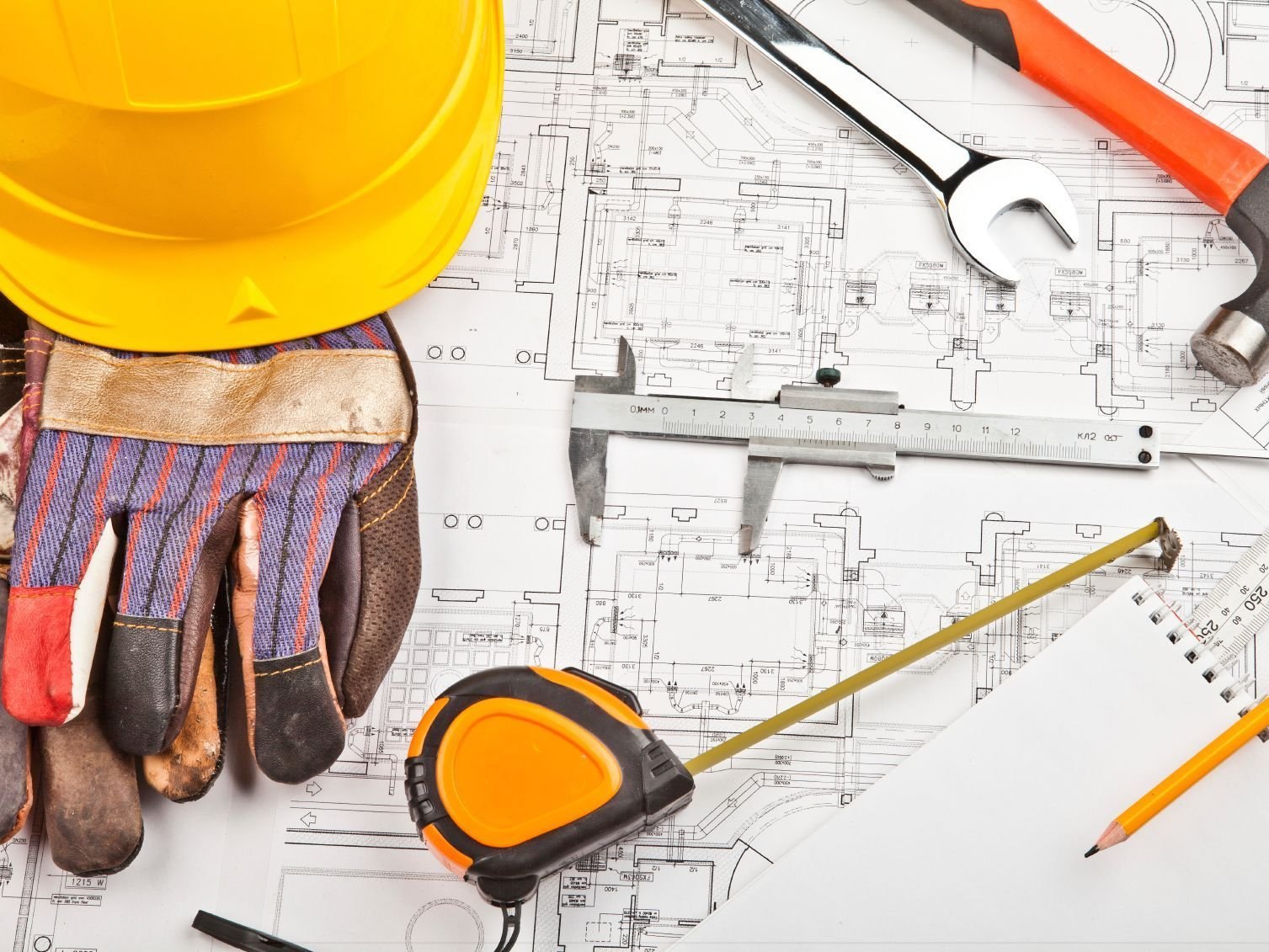 Монтаж охранной сигнализации – 0,275  млн. руб.
Монтаж системы оповещения и эвакуации — 0,389 млн. руб.
МБДОУ «ДС № 29 «Чебурашка»
Монтаж охранной сигнализации – 0,108 млн. руб.
Монтаж ограждения – 0,594 млн. руб.
МБДОУ «ДС № 32 «Якорек»
Монтаж системы оповещения и эвакуации – 0,276 млн. руб.
Дооснащение системы видеонаблюдения – 0,340 млн. руб.
Итого по дошкольным образовательным организациям : 5,270 млн. руб.
ПРОЕКТ БЮДЖЕТА УПРАВЛЕНИЯ ОБРАЗОВАНИЯ  АДМИНИСТРАЦИИ ГОРОДА ЕВПАТОРИИ  РЕСПУБЛИКИ КРЫМ НА 2025 Г. И ПЛАНОВЫЙ ПЕРИОД 2026-2027 ГОДЫ.
Установка оборудования в целях обеспечения 
антитеррористической и противопожарной защищенности в общеобразовательных организациях
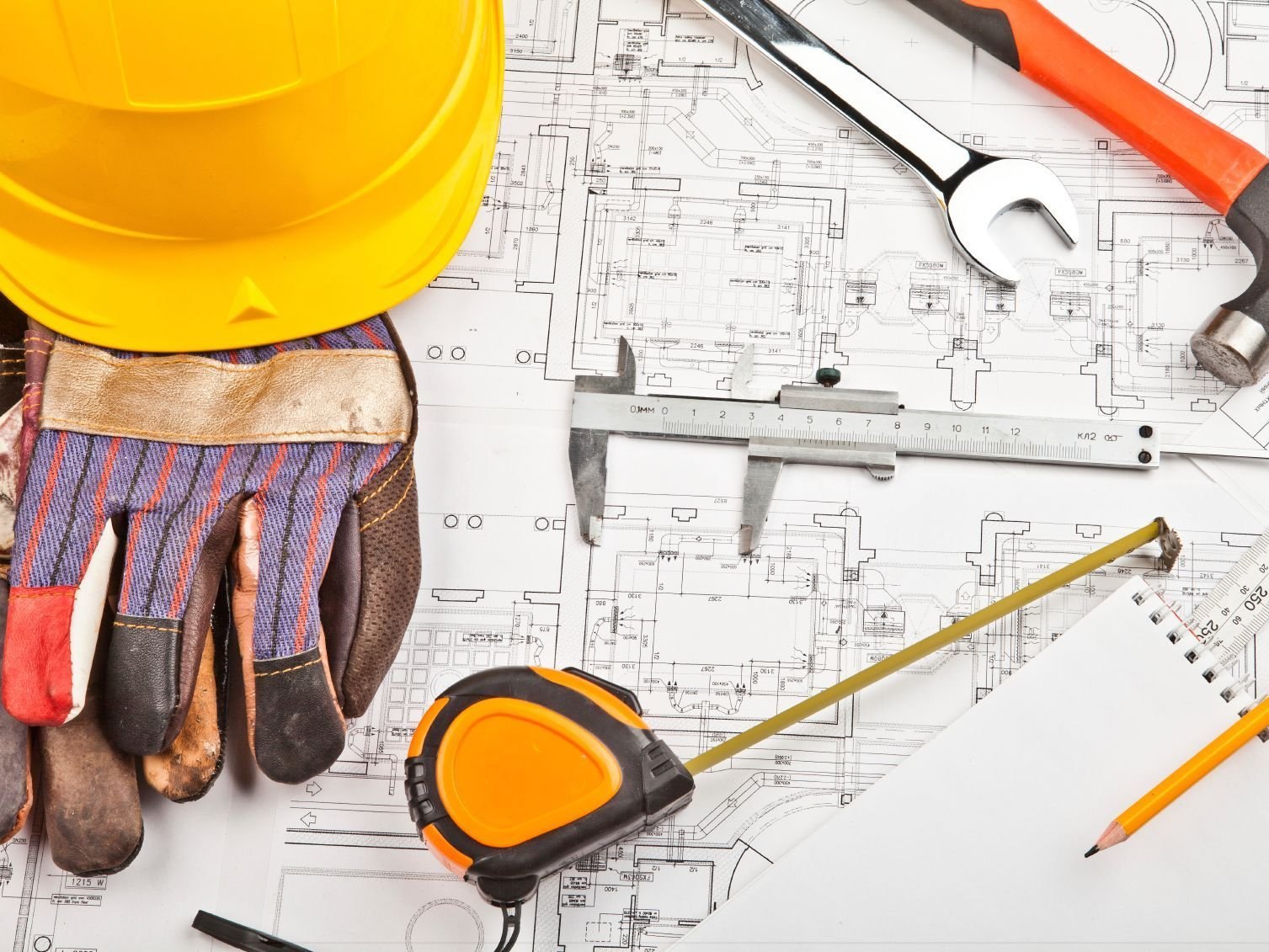 МБОУ «МСШ»
Монтаж наружного освещения – 0,498  млн. руб.
МБОУ «Гимназия им. И.Сельвинского»
Монтаж охранной сигнализации — 1,204 млн. руб.
МБОУ «ЕУВК Интеграл»
ПСД на монтаж системы управления эвакуацией (детский сад) – 0,207  млн. руб.
Монтаж системы оповещения — 1,623 млн. руб.
МБОУ «СШ № 7»
Монтаж охранной сигнализации – 0,347  млн. руб.
МБОУ «Гимназия № 8»
ПСД на капитальный ремонт наружного освещения – 0,427 млн. руб.
Установка противотаранного устройства — 0,510 млн. руб.
Монтаж охранной сигнализации (1 этаж) — 0,398 млн.руб.
Монтаж охранной сигнализации (цокольный этаж) — 0,388 млн. руб.
ПРОЕКТ БЮДЖЕТА УПРАВЛЕНИЯ ОБРАЗОВАНИЯ  АДМИНИСТРАЦИИ ГОРОДА ЕВПАТОРИИ  РЕСПУБЛИКИ КРЫМ НА 2025 Г. И ПЛАНОВЫЙ ПЕРИОД 2026-2027 ГОДЫ.
Установка оборудования в целях обеспечения 
Антитеррористической и противопожарной защищенности в общеобразовательных организациях
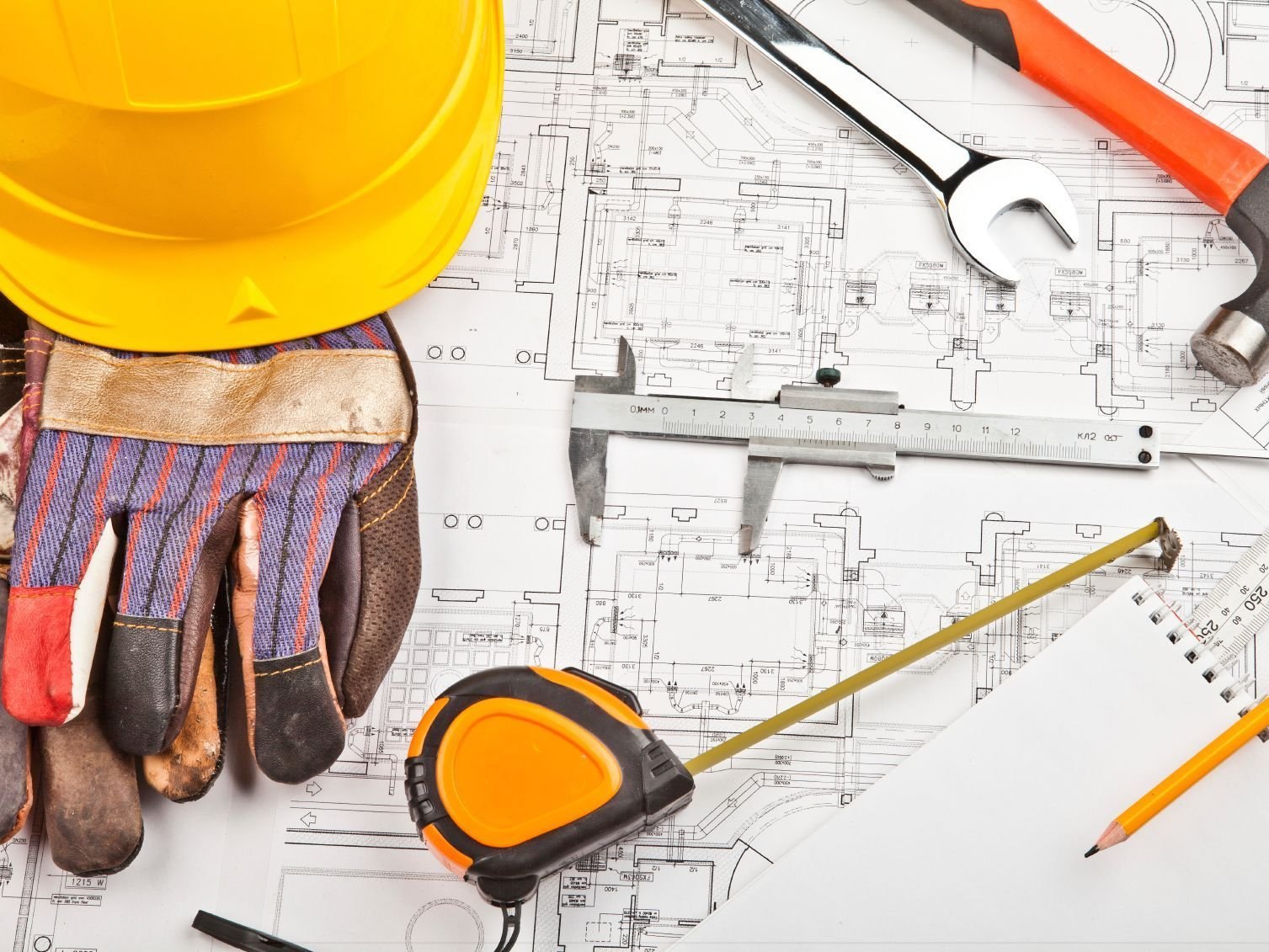 МБОУ «НСШ»
Монтаж уличного освещения – 3,962 млн. руб.
Монтаж системы оповещения и эвакуации — 2,387 млн.руб.
МБОУ «СШ № 12»
Монтаж системы оповещения – 0,598 млн. руб.
МБОУ «СШ № 13»
Монтаж охранной сигнализации – 0,590  млн. руб.
МБОУ «СШ № 15»
ПСД на капитальный ремонт забора – 0,500 млн. руб.
Монтаж системы наружного освещения — 1,569 млн. руб.
ПРОЕКТ БЮДЖЕТА УПРАВЛЕНИЯ ОБРАЗОВАНИЯ  АДМИНИСТРАЦИИ ГОРОДА ЕВПАТОРИИ  РЕСПУБЛИКИ КРЫМ НА 2025 Г. И ПЛАНОВЫЙ ПЕРИОД 2026-2027 ГОДЫ.
Установка оборудования в целях обеспечения 
антитеррористической и противопожарной защищенности в общеобразовательных организациях
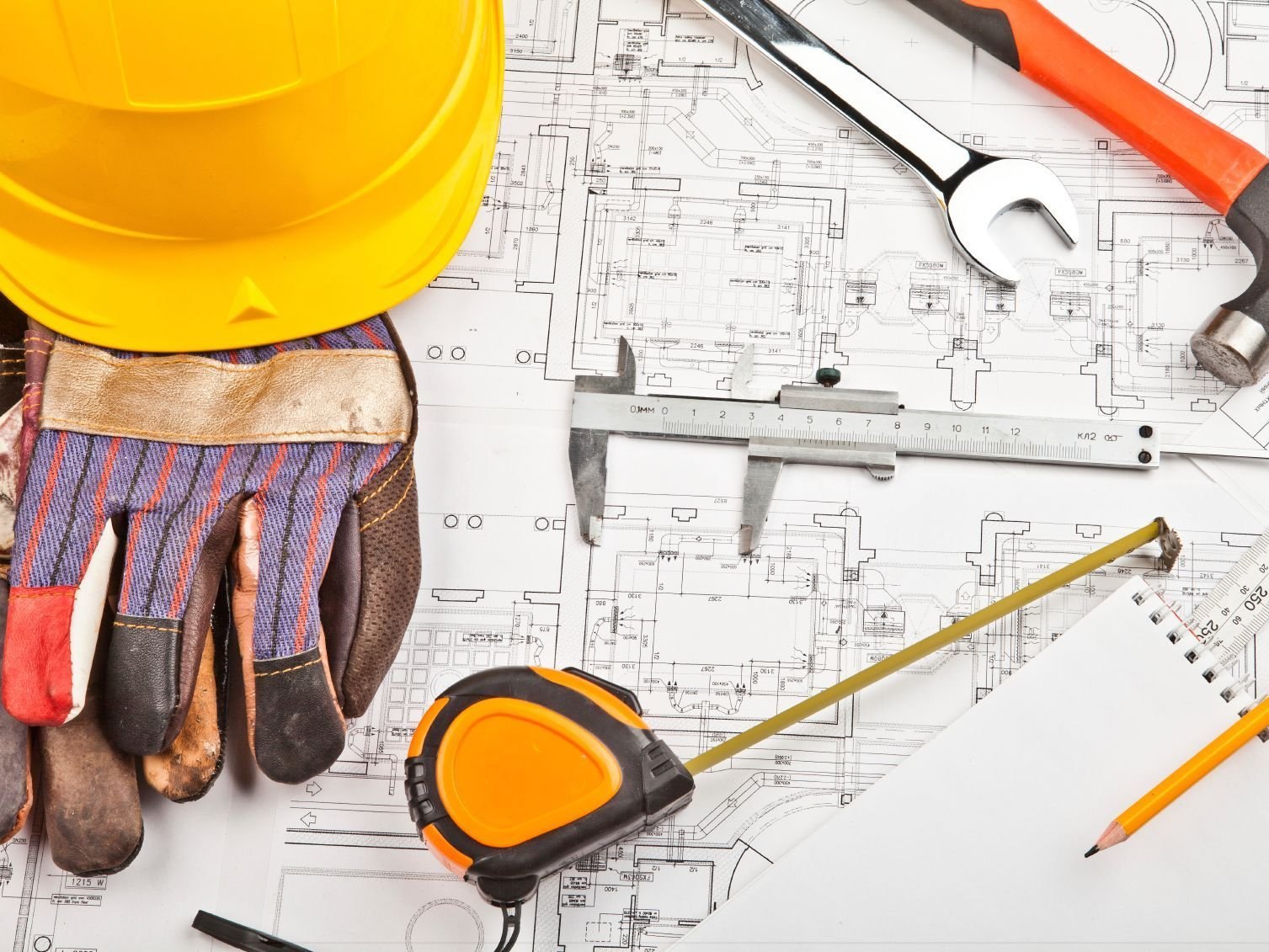 МБОУ «СШ № 16»
Монтаж системы оповещения – 2,337 млн. руб.
МБОУ «СШ № 18»
Монтаж системы оповещения – 0,136 млн. руб.
Итого по общеобразовательным организациям : 17,681 млн. руб.
Итого по дошкольным и общеобразовательным организациям: 22,951 млн. руб.
ПРОЕКТ БЮДЖЕТА УПРАВЛЕНИЯ ОБРАЗОВАНИЯ  АДМИНИСТРАЦИИ ГОРОДА ЕВПАТОРИИ  РЕСПУБЛИКИ КРЫМ НА 2025 Г. И ПЛАНОВЫЙ ПЕРИОД 2026-2027 ГОДЫ.
Питание детей 1 – 4 классов и детей льготных категорий
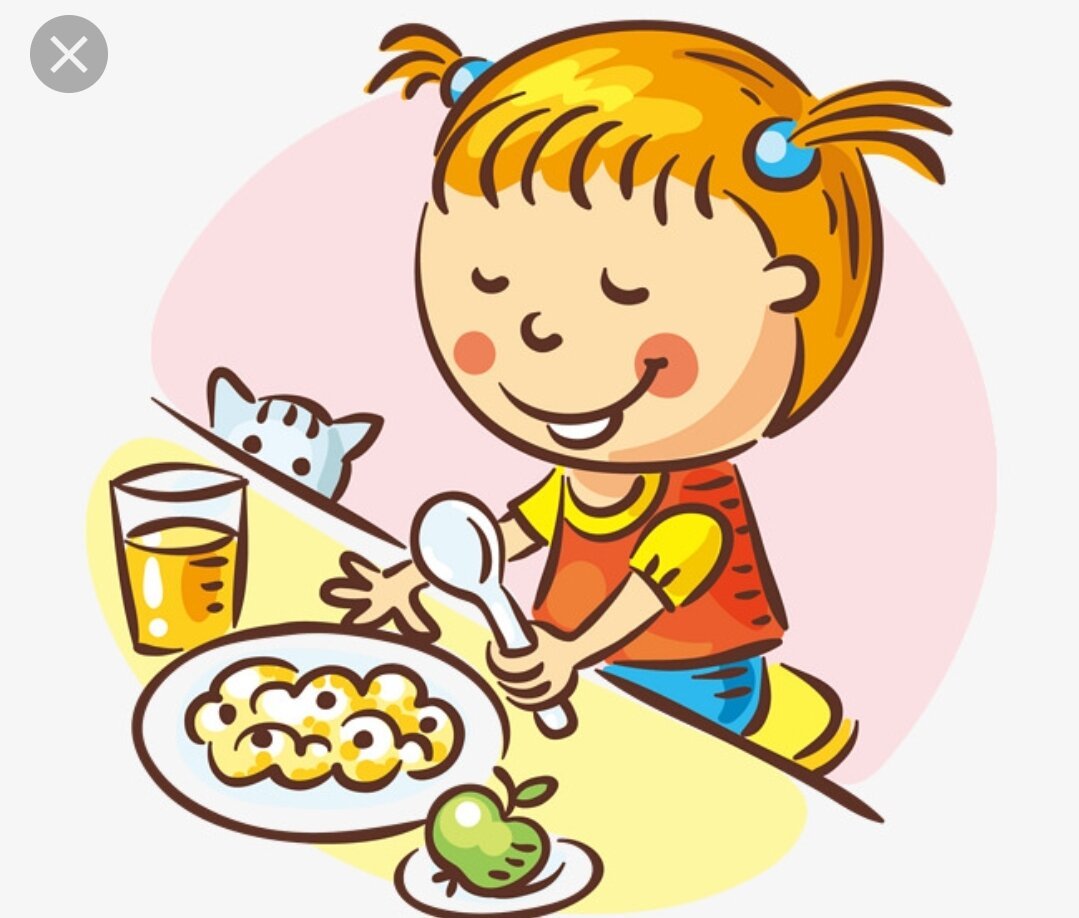 Осуществляется горячее питание обучающихся 1-4 классов в количестве 5 292 чел. на 73,71  рублей в день. На 2025 год объем субсидии составляет 69,995 млн. руб.
За счет 
Федерального 
бюджета
в муниципальных дошкольных образовательных учреждениях – 344  воспитанника на сумму 
11,047 млн.  руб.
За счет средств муниципального бюджета
Осуществляется  2-х разовое горячее питание детей льготной категории,  (дети-сироты, оставшиеся без попечения родителей, дети-инвалиды, дети с ограниченными возможностями здоровья, дети из многодетных семей, дети из малоимущих семей, дети участников СВО) в количестве 3 341 человек на общую сумму 
 67,083  млн.  руб.,  в том числе:
в муниципальных общеобразовательных  учреждениях – 2 997 обучающихся на сумму 
52,963 млн. руб.
питание детей льготной категории в лагерях дневного пребывания  - 0,800 млн. руб.
Выплата компенсаций обучающимся на дому за питание – 2,273 млн. руб.
ПРОЕКТ БЮДЖЕТА УПРАВЛЕНИЯ ОБРАЗОВАНИЯ  АДМИНИСТРАЦИИ ГОРОДА ЕВПАТОРИИ  РЕСПУБЛИКИ КРЫМ НА 2025 Г. И ПЛАНОВЫЙ ПЕРИОД 2026-2027 ГОДЫ.
Расходы на обеспечение функционирования дополнительного образования детей
За счет средств муниципального образования запланированы расходы в целях финансового обеспечения исполнения муниципального социального заказа на оказание муниципальных услуг в социальной сфере на реализацию мероприятий в рамках федерального проекта «Успех каждого ребенка» национального проекта «Образование», в том числе:
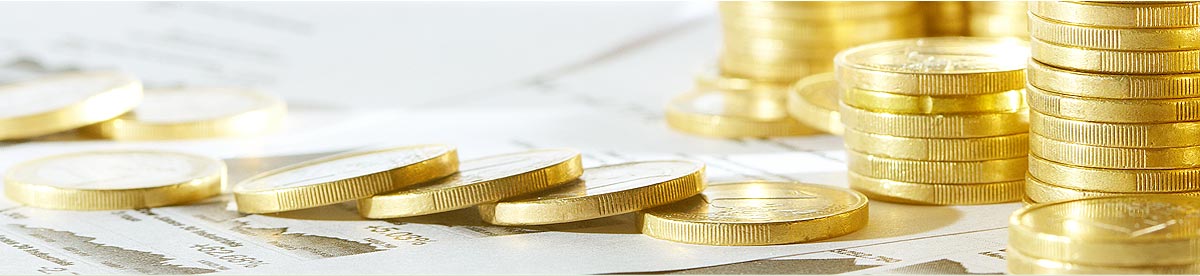 Детей в дополнительном образовании всего 3 141 чел., 
в том числе по социальному заказу 1 580 чел. 
Стоимость сертификата – 11 890,00 руб.
ПРОЕКТ БЮДЖЕТА УПРАВЛЕНИЯ ОБРАЗОВАНИЯ  АДМИНИСТРАЦИИ ГОРОДА ЕВПАТОРИИ  РЕСПУБЛИКИ КРЫМ НА 2025 Г. И ПЛАНОВЫЙ ПЕРИОД 2026-2027 ГОДЫ.
Сравнительный анализ плановых показателей 
по расходам бюджета муниципального образования
 г. Евпатория за 2024-2025 годы
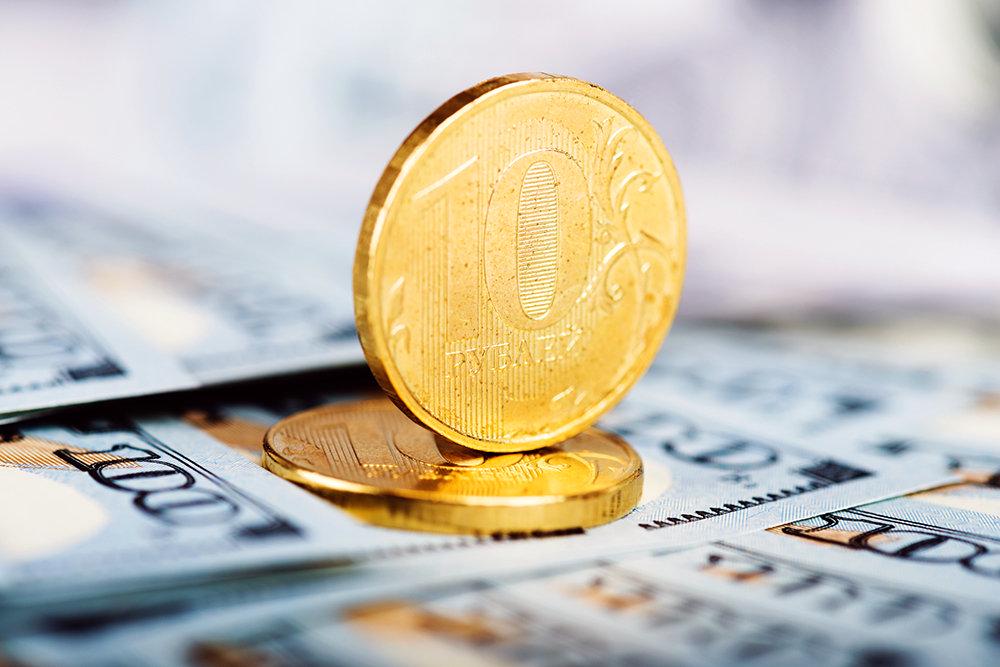 + 25,957 млн. руб.
+ 6,778 млн. руб.
+ 11,731 млн. руб.
+ 1,604 млн. руб.
- 13,648 млн. руб.
+ 10,082 млн. руб.
+ 0,508 млн. руб.
+ 1,406 млн. руб.
- 30,91 млн. руб.
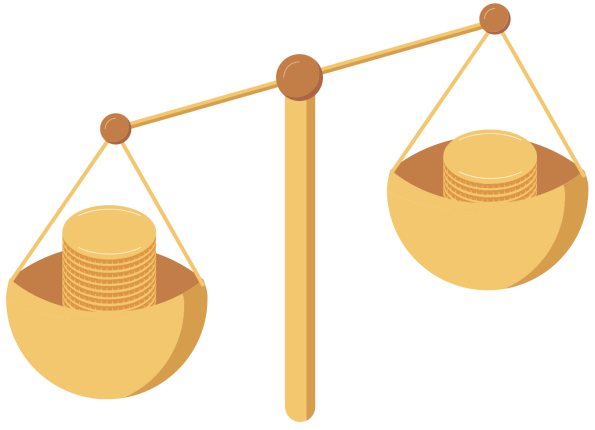 +0,002 млн. руб.
- 2,126 млн. руб.
СПАСИБО  ЗА  ВНИМАНИЕ!
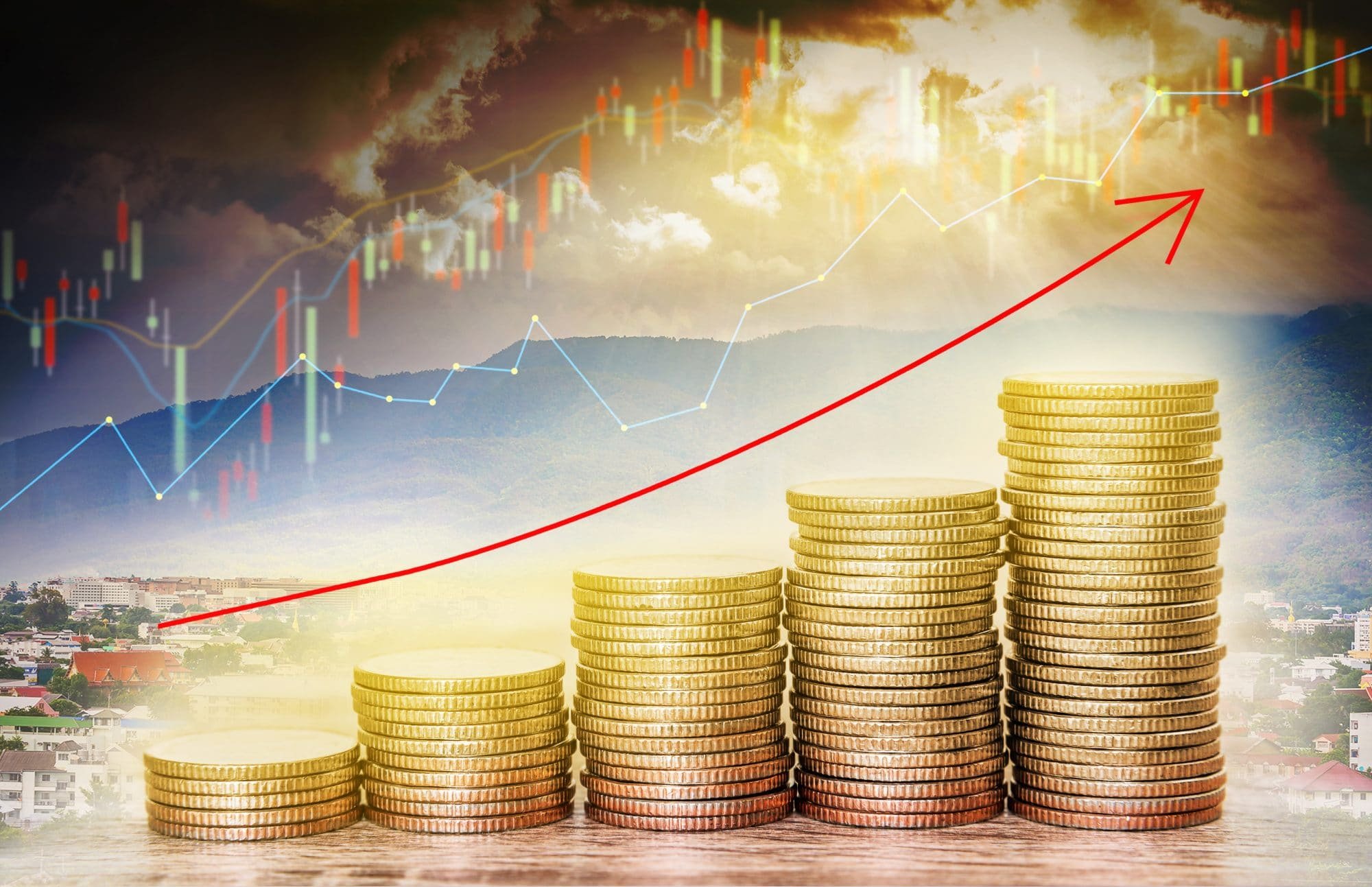